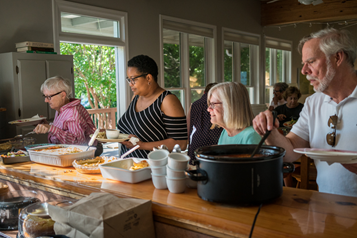 Better Living Together: 
Housing Choice Vouchers
Guest Speakers
Bob Rosen
Pam Blanton and Vanessa Munday – Partners4Housing
March 28, 2024
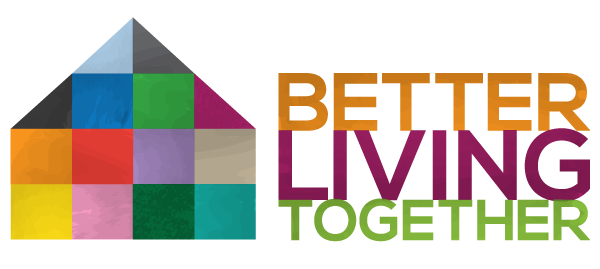 Funding Affordable Housing - Vouchers
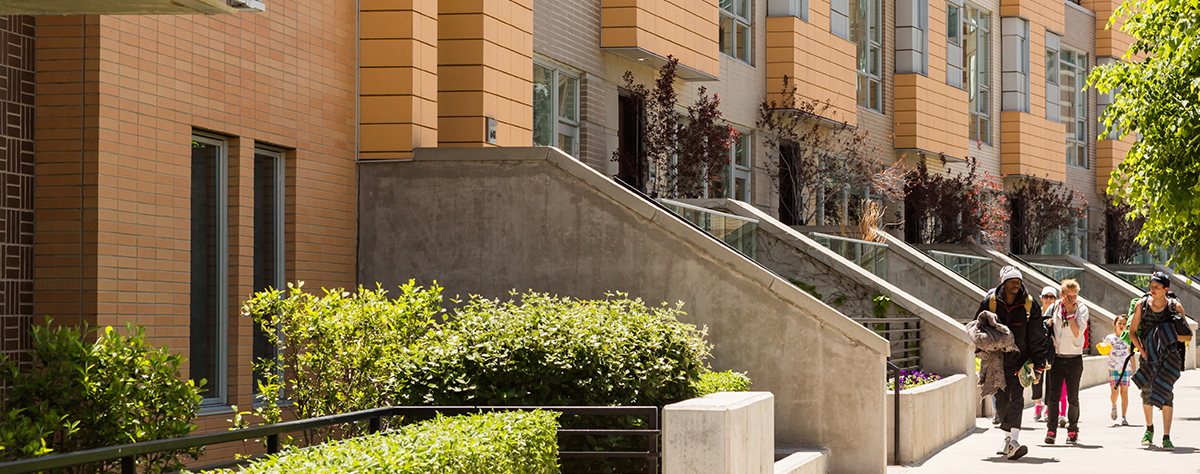 Housing Subsidies Provided by HUD
Housing Choice Vouchers (“Section 8”)
Recipients are given a voucher that they can use to help pay for rent in a private apartment
Families pay 30% of adjusted gross income for rent and utilities (average in DeKalb County is $439) and the remainder is paid by the voucher
Voucher amount limited to 40% of the areawide market rent -- effectively can’t be used in high-rent communities 
Often difficult to find landlords willing to accept vouchers
Funding Affordable Housing - Vouchers
Housing Subsidies Provided by HUD
Project Based Rental Assistance
Subsidy tied to a specific development (typically those funded through the Low-Income Housing Tax Credit (LIHTC) program
As with housing choice vouchers, families pay 30% of adjusted gross income for rent and utilities
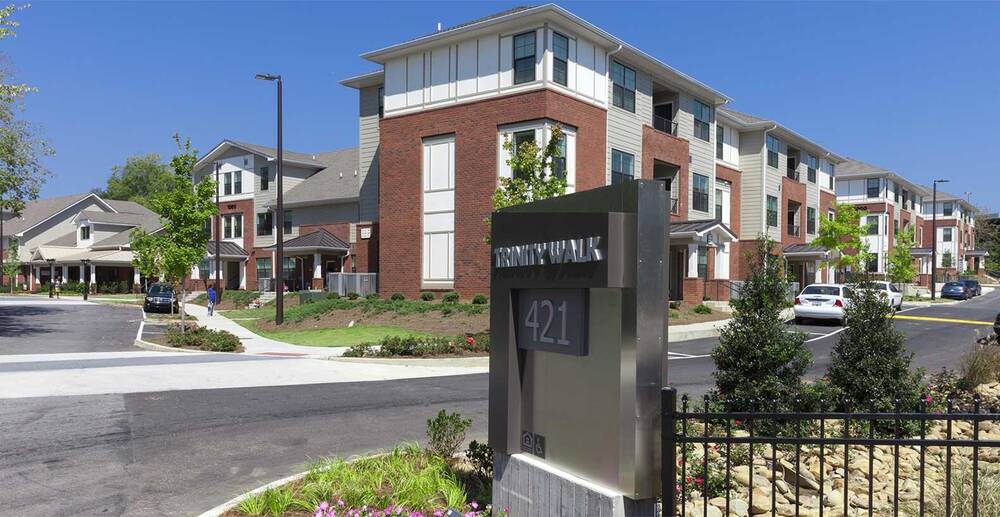 Long waiting lists
12,063 currently on Decatur Housing Authority’s waitlist  -- likely wait of 5-10 years
In GA, both the Project Based and Housing Choice Voucher Programs are closed
Bob Rosen
Bob with his daughters, 
Mae and Lena
Bob is a founding member of BLT
Mae lives at the L’Arche House on Clairemont Road in Decatur
Lena lives in a condo in Decatur that is owned by her mother, Terri Leonard
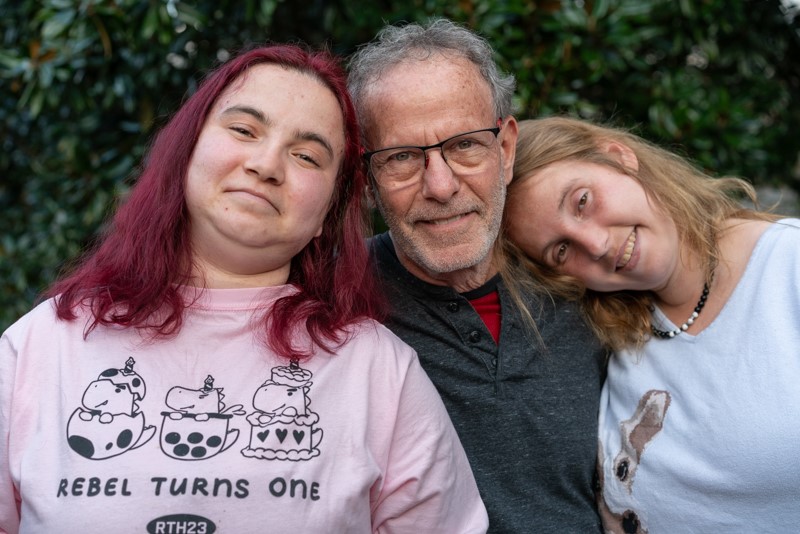 Bob’s Journey to Obtain a Housing Choice Voucher
I started the process through a non-profit in Washington State called Partners4Housing  ( www.partners4housing.com ) 
Founded by Pam Blanton
Helps people with disabilities navigate the process of finding affordable housing through municipal housing authorities and their low income and Housing Choice Voucher programs
They also run a roommate matching program and while they are trying to expand the areas covered, it is largely geared towards the State of Washington.
Pam charges a small fee to use the service but once she explains the process, it's largely Do It Yourself while she remains accessible for support.
Step #1: Finding Open Waiting Lists
There is a website called Affordable Housing Online (https://affordablehousingonline.com/) which is a clearinghouse for most of the nation’s section 8a programs
Open the webpage, find "Open Section 8a Waiting Lists", fill in the applications and wait. 
Listings change all the time.
The clearinghouse may show 3 housing authorities currently accepting 8a applications this week and 6 the following week, and so on.
Step #2: Completing the Waiting List Application
Most of the applications are run through 2-3 different software applications, so you can complete the application online.
Some require you to print out the application, fill it in by hand and mail it in.
They almost always list the opening date and the closing date for applications.
After you have done 5-10 applications, it is pretty much a boilerplate process.
At this point, you are simply applying to be placed on the waitlist.
Step #3: Getting Selected
When a municipality has openings, they select from the waiting list, usually with some sort of priority being given to seniors, people with disabilities, veterans, homeless, and so forth.
Pam told me at the onset that it could take several years to eventually be selected for a housing choice voucher.  In my case, I applied to almost an even 100 municipalities over 12 months before receiving an award.
Step #4: Completing the Voucher Application
Most of the initial paperwork (the application) is fairly simple and it goes quickly. 
Some municipalities (maybe 5-7 in my case) will eventually ask for more detailed information - financial, support letter from a physician confirming the disability, etc.
A few of the requests were tedious but most asked for more or less the same information so stay organized and it will be easier.
Along the way, the housing authority may offer you low-income housing options within their community.
That's nice but you are not applying in order to live in Fargo, North Dakota so you simply ignore or say no, depending on what they ask you to do. Periodically, they will clean up their waiting list and ask if you are still interested.
Step #4: Completing the Voucher Application (cont.)
An individual with a disability can apply for a housing choice voucher from any municipality.
A few applications made it clear that priority would be given to people living and working in the city/county, and others said priority would be given to people who have been displaced from housing.
I would guess that of the 100 applications, perhaps 7-10 were pretty clear (by means of stating their selection criteria) that we would not be a good fit, so I didn't apply.
Step #5: You Get Awarded a Voucher (Yay!)
At some point, you hope to receive a notice that you have been awarded a voucher. We eventually received 3-4.
They all asked us to come to an orientation meeting where we would sign the papers.
Stay on top of the correspondence because they don't always give much lead time.
If you want, you may ask for an "accommodation" and attend the meeting virtually, but I had the impression that was not always favored (but allowable).
We flew up to Indiana to attend our meeting.
Step #6: Porting the Voucher
Once you sign the papers, you return to your home municipality and ask to port the voucher to them. 
This in an interesting process because some municipalities (like Decatur) are happy to port but the awarding authority is responsible for paying the rent.  Others assume the voucher themselves and pay the rent.
My daughter lives in Decatur and so we applied to the Decatur Housing Authority and requested they port the voucher from Indiana to their office.
They were well aware that a person with a disability can automatically port, but they had never done it before.  It ended up taking 2 months or so, but part of that was due to the next step.
Step #7: Using the Voucher
Once you have the award ported to your home housing authority, you have two options for using the voucher.
You can submit applications to landlords who accept 8a vouchers.
If you currently have rental property or if you purchase a condo or house to rent to your disabled individual, you can potentially be paid by the voucher  yourself. 
But you first have to apply to the housing authority to become an 8a landlord.
Becoming a Housing Choice Voucher Landlord
It's an easy process but does take a little time. 
The housing authority will process the application and then physically inspect your property for the basics - functional HVAC, functioning appliances, smoke detectors, grounded outlets, and so forth.  Nothing too detailed or complex.
I believe you are not allowed to live in the unit and rent it out at the same time.
Being a Housing Choice Voucher Landlord
Once all this is in place, you begin to receive rental assistance from the housing authority.
The amount is based on a set of criteria including what units rent for in your area, the number of bedrooms, whether utilities are included or extra (the authority will potentially increase the subsidy to cover utilities) and so forth.
If you intend to have a live-in care person, the housing authority will need their personal information (SS card, etc) and will do a background check.
If your individual will have roommates, the authority will ask for their information and financials.  Having paying roommates will probably lower your individual's rental assistance.
Summary
The process is not difficult, but it does take time. 
The first 10-20 applications may have taken me 45 minutes each to complete, but I was eventually able to complete one in about 20-30 minutes. 
Stay organized
I made a simple spreadsheet listing the name of the authority, location, when I submitted, and the online software that I used for the application (each type requires you to register and select a username and password so the database keeps you on track).
Stay on top of the upcoming 8a applications
If you miss some here and there it's no problem because they just keep coming. 
Read their preferences/priorities to make sure you would qualify (particularly those that require you to be a resident of the area, working in the area, etc.).
I'm not sure the disability card gives you carte blanche but there are so many openings that it shouldn't matter too much.
Good Luck!
Pam Blanton and Vanessa Munday – Partners4Housing
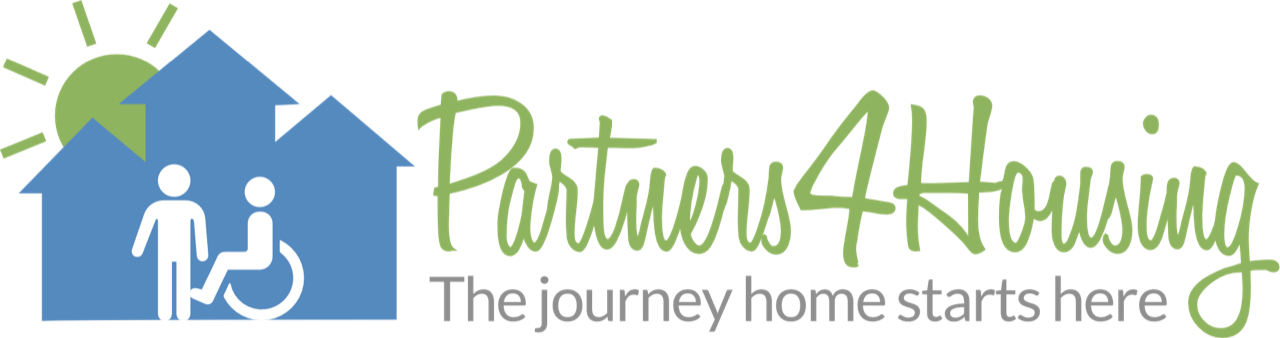 At Partners4Housing, we work with families of people with special needs to:
1.	Steer them through the siloed social services system to maximize their benefits.
2.	Help parents find one another through an invitation-only roommate matching portal.
3.	Guide families through the many steps and wrap-around services required to create a shared living home and get it up and running.
For more information about the Benefits and Housing Review visit https://partners4housing.com/products/residential-assessment
Sign up for our newsletter
Get tasty BLT news and notes in your inbox and stay updated on our progress.

Go to our website, www.betterlivingtogether.org and click on “Events”
Please consider making a donation todayBy providing even a small donation, you can be part of the effort to address the looming housing crisis for people with IDD and demonstrate the feasibility of inclusive communities.

Go to our website, www.betterlivingtogether.org and click on “Donate”
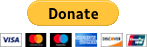